13. Přednáška 20.1 Pohyb molekul v plynech.
20.1 Pohyb molekul v plynech.
Závěr přednášky 12: 
Tlak ideálního plynu podle kinetického modelu (tvrzení 20.1) 
pomocí střední kvadratické rychlosti        (definice 20.2).
Předpoklady kinetického modelu
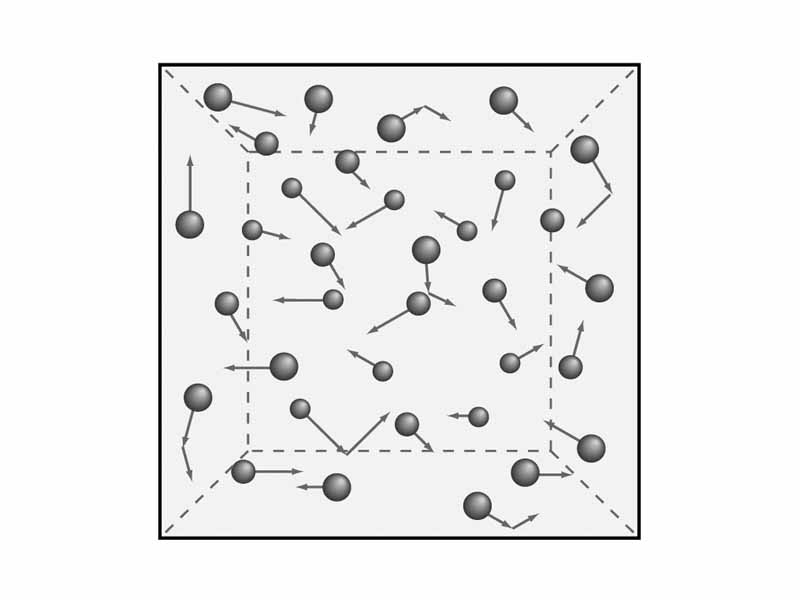 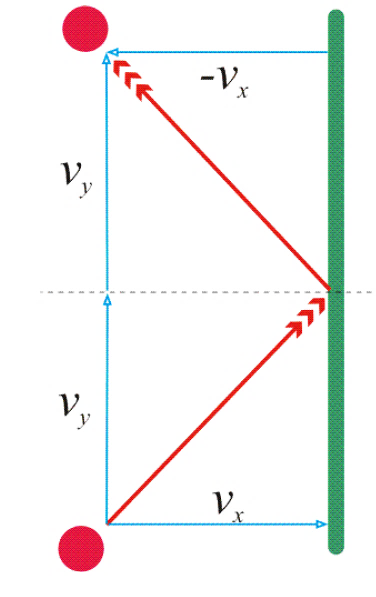 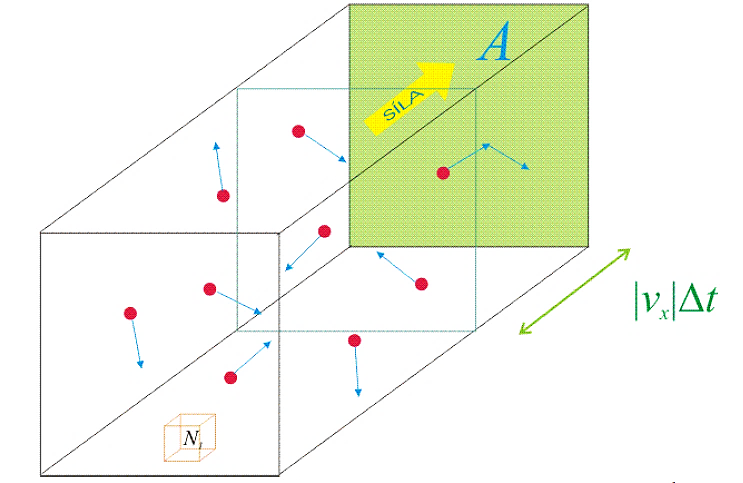 Obr. 20.2 
Narazí nebo nenarazí?
Střední kvadratická rychlost molekul ideálního plynu
Vztah 20.3  !

Názorný příklad za vztahem 20.3 (umět vypočítat c ze znalosti M a T)
BOLTZMANNOVO rozdělení ENERGIÍ
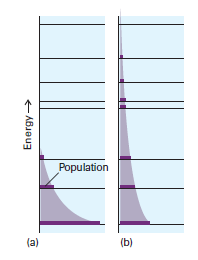 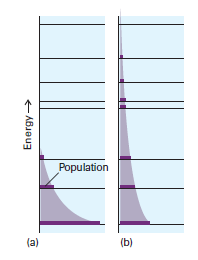 Analogie části obrázku 15.6 
pro nerovnoměrné rozložení hladin energie
\text{speed }vspeed v\# \text{ of molecules}# of molecules{1}1
MAXWELLOVO rozdělení RYCHLOSTÍ(obrázek 20.4 bez vybarvené plochy)
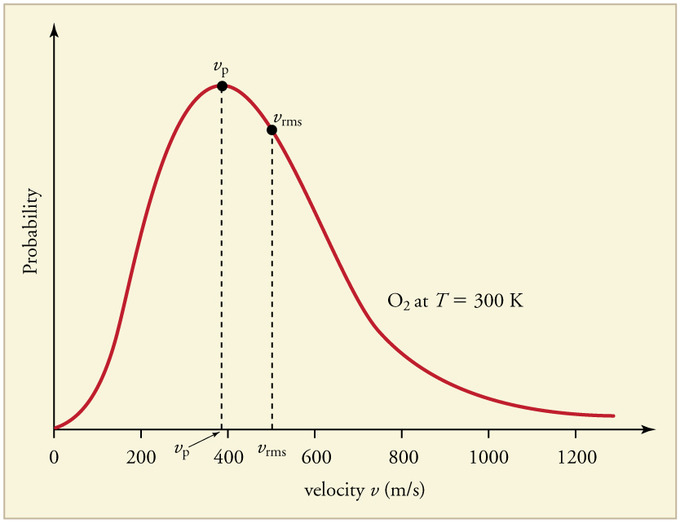 Distribuční funkce, f(v)
rychlost, v [m.s-1]
Proč Maxwellova distribuce obsahujee- [const] v2 vážené v2 ?
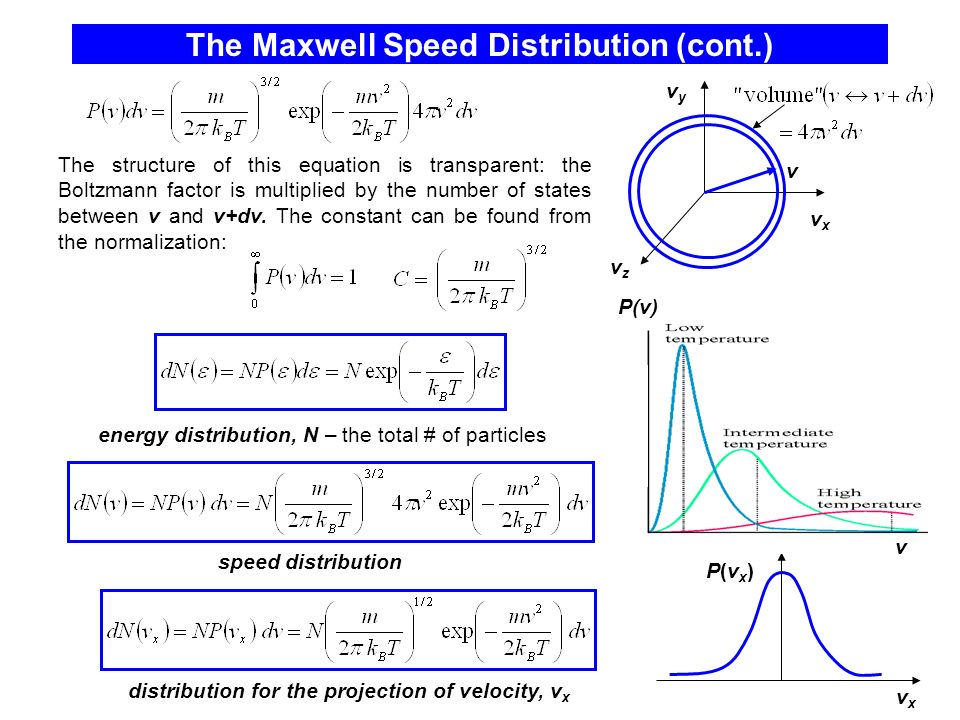 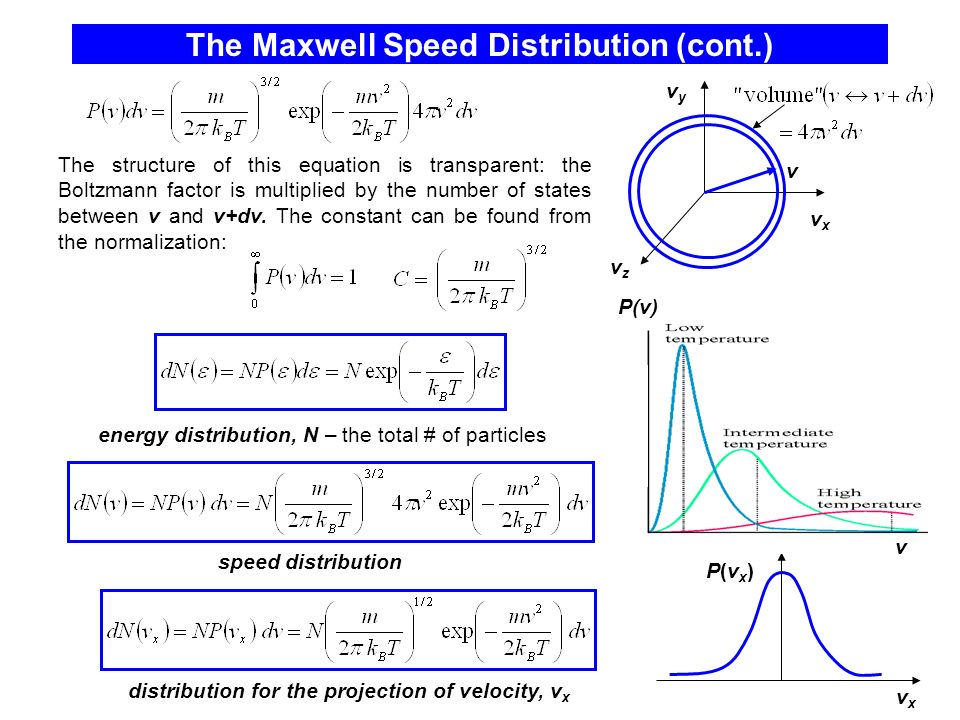 1 vybraný směr rychlosti
pro požadovanou velikost rychlosti sčítáme přes všechny směry
Obr. 20.3 Maxwellova distribuce rychlostí pro různé M
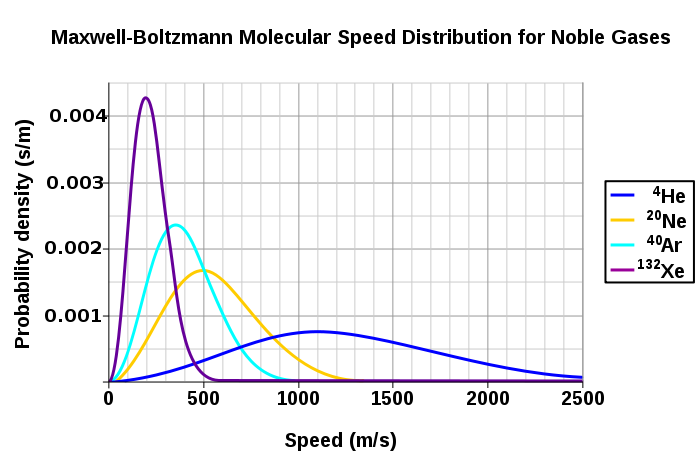 Distribuční funkce nebo též hustota pravděpodobnosti (s/m)
Relativní počet molekul(s/m)
* Vzácné plyny, 298.15 K
Rychlost (m/s)
Plocha pod křivkami normovaná na hodnotu 1. Význam určitého integrálu v daných mezích: jaká část z celku molekul má rychlost ve zvoleném rozmezí.
Obr. 20.3 Maxwellova distribuce rychlostí pro různé T
Distribuce rychlostí pro 106 molekul O2 při −100, 20 a 600 °C.
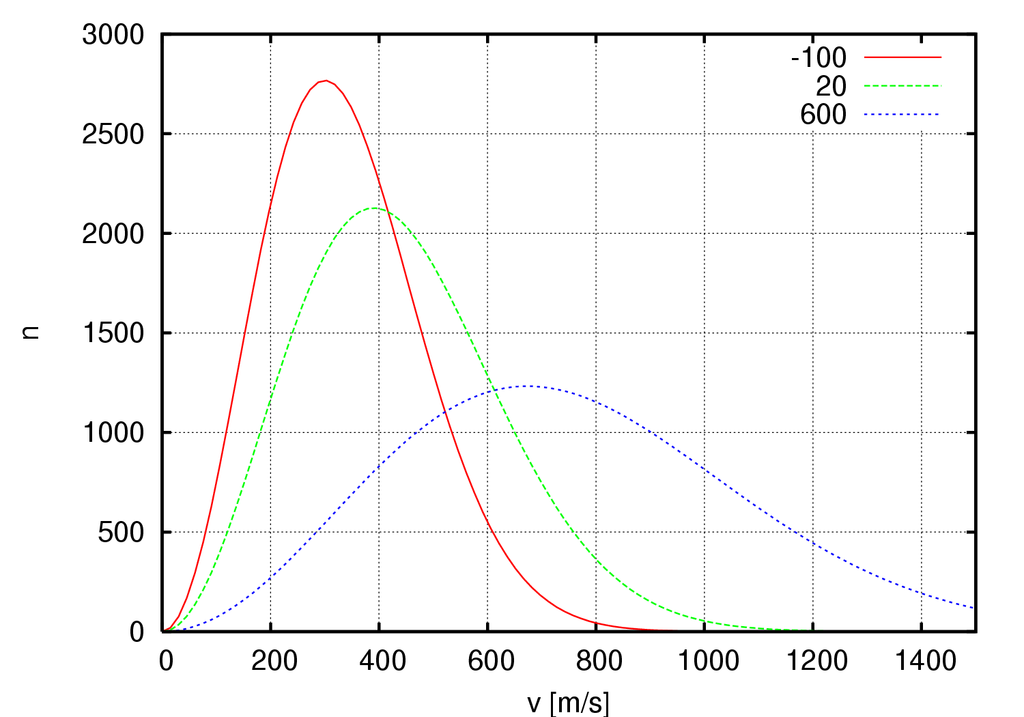 Distribuční funkce (s/m)
Plocha pod křivkami normovaná na hodnotu celkového počtu molekul.
Význam určitého integrálu v daných mezích: KOLIK  molekul má rychlost ve zvoleném rozmezí.
Obr. 20.6 Rychlost: nejpravděpodobnější, střední a střední kvadratická
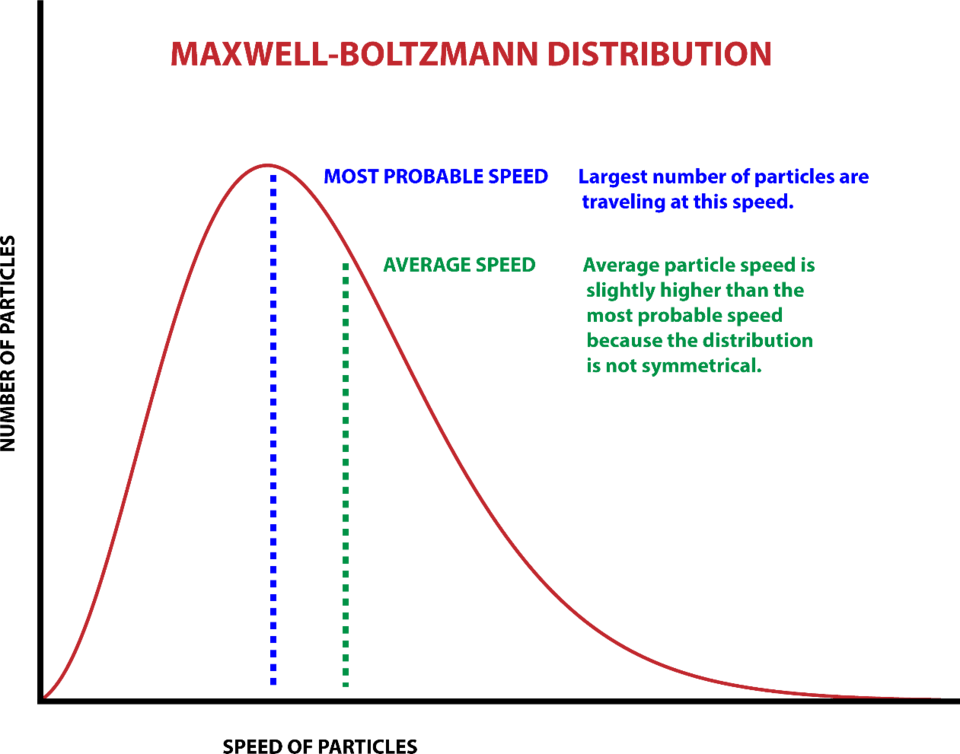 Nejpravděpodobnější rychlost
Střední rychlost
Střední kvadratická rychlost
Distribuční funkce
Rychlost
20.1.4 Transportní vlastnosti id. plynu + 20.2.2. vodivost v roztocích elektrolytů
20.1.4.1  Fenomenologické rovnice pro transportní vlastnosti id g
Difuze
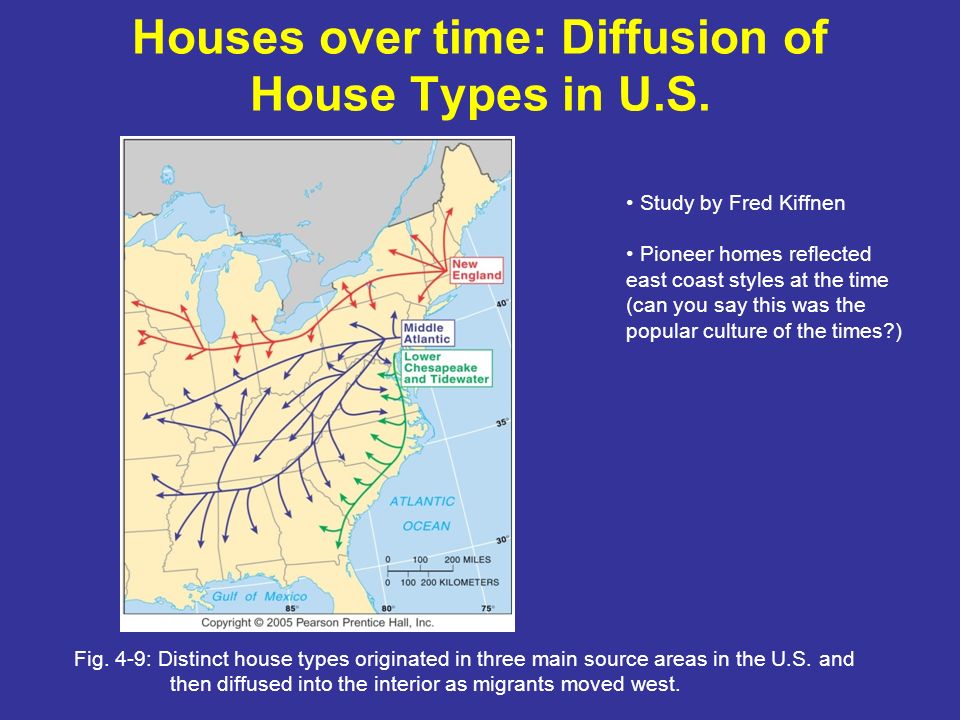 Makroskopické příklady 
mimo FCH
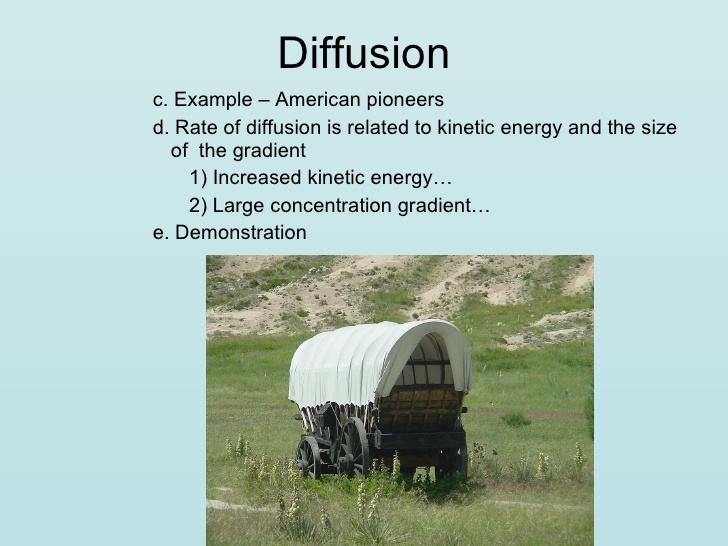 Animace difuze:
-> Google -> Diffusion -> Diffusion -Wikipedia  -> Diffusion_v2_20101120.ogv
-> Difuze obarvené vody v želatině
-> Dochází ke stírání (barevného) gradientu.
Tok částic postupně klesá. Proč?
Kde očekáváme nejvyšší tok?
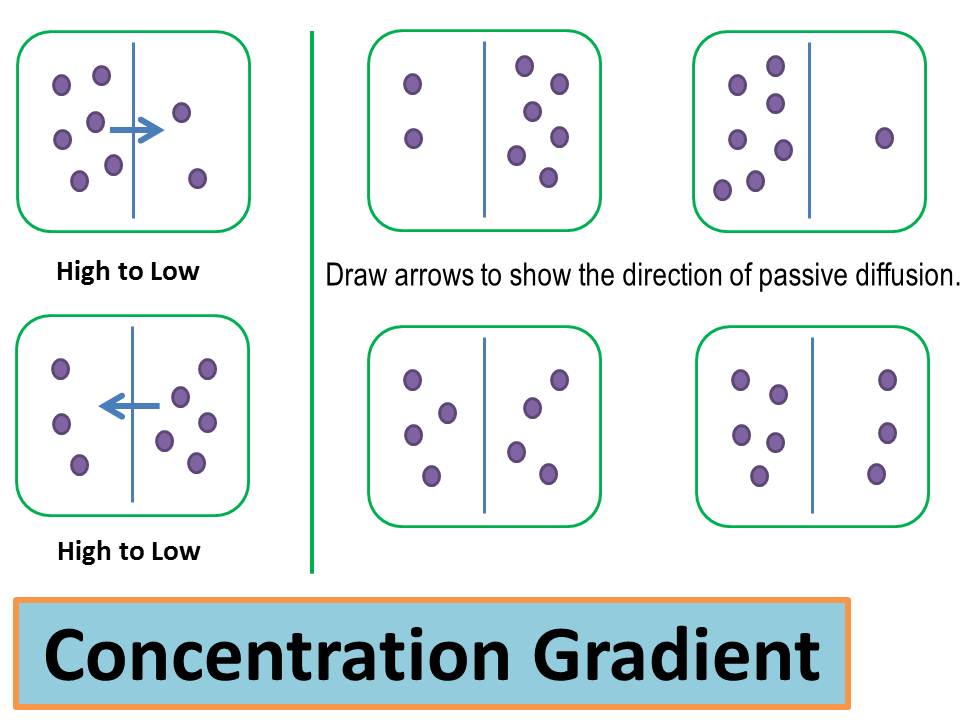 A
B
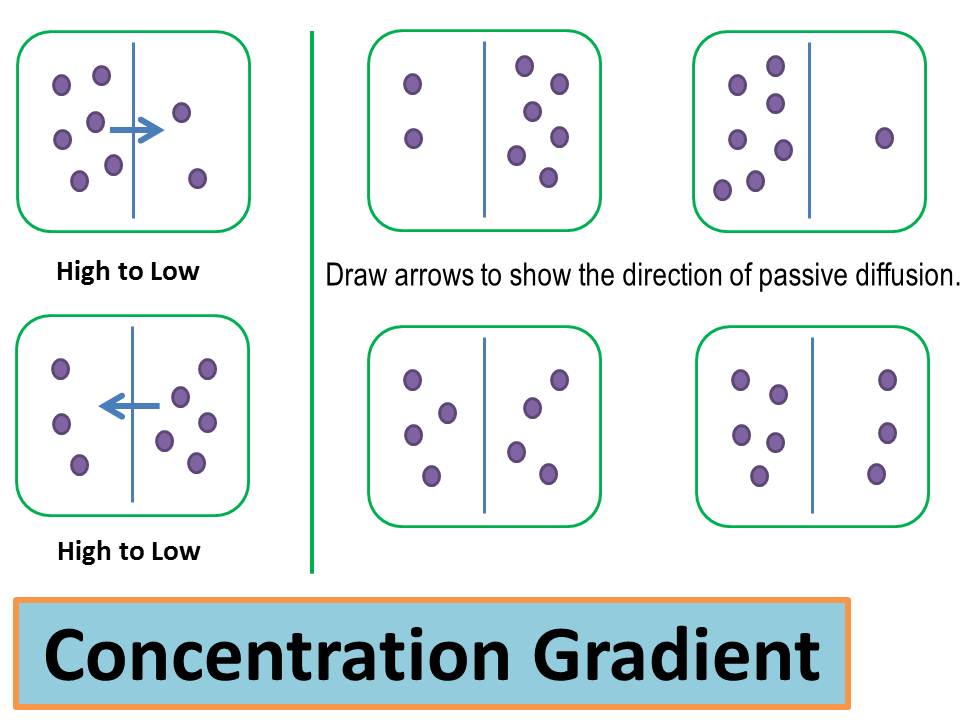 D
C
Tok hybnosti (viskozita)
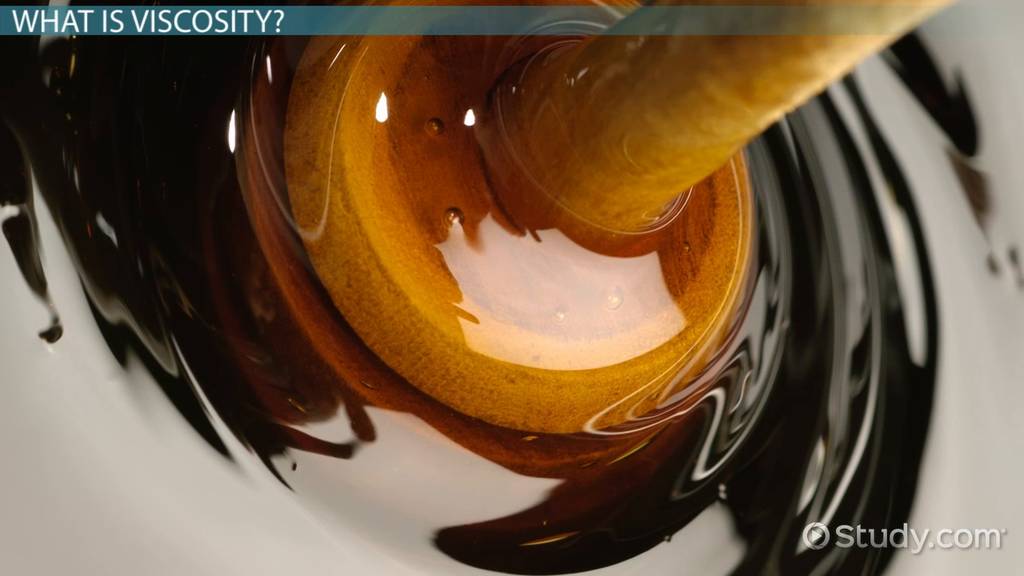 Vznik viskozity na modelu newtonovského proudění
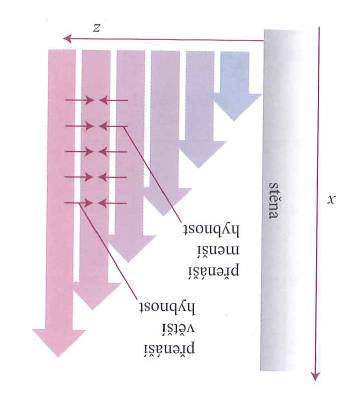 Mikroskopické rovnice pro difuzi: (Odhad D z kinetické teorie id g)
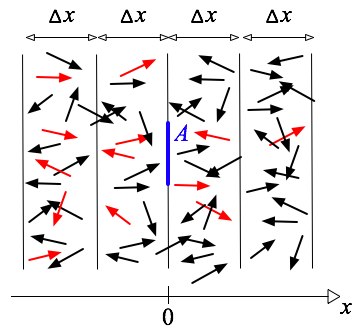 Zjednodušený 1D model difuze
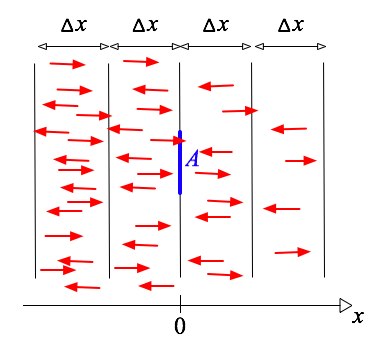 Transportní parametry20.1.4.2
Vědět, jak difúzní koeficient závisí na tzv. střední volné dráze a střední rychlosti molekul
Pojem střední volná dráha ()